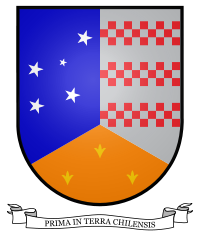 Gobierno Regional de Magallanes y Antártica Chilena
FONDO CONCURSABLE 6% FNDR 2016División de Desarrollo Regional
¿Quiénes pueden postular? 
 

Municipalidades

Otras entidades públicas

Instituciones privadas sin fines de lucro

IMPORTANTE: Las instituciones deben tener domicilio en la región de Magallanes y Antártica Chilena.
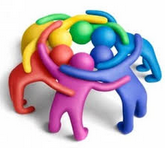 ¿Cuales son los recursos disponibles para el año 2016?
Máx. $20.000.000 c/1
Máx. $10.000.000 c/1
Máx. $15.000.000 c/1
¿Cómo puedo postular a los fondos?


La postulación es posible en dos (2) modalidades: 
1. Por medio de papel enviado a la oficina de partes del Gobierno regional o a las oficinas de las gobernaciones provinciales de la región.
2. A través del link inserto en la página web del Gobierno Regional, www.goremagallanes.cl
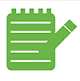 ¿Cuales son topes de Financiamiento por categoría de gastos?
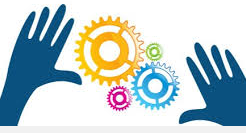 El representante legal y los integrantes de la directiva podrán percibir fondos bajo el ítem de Gastos de Personal (sólo para Instituciones Privadas sin Fines de Lucro) hasta un 20% del porcentaje tope de financiamiento (40%).
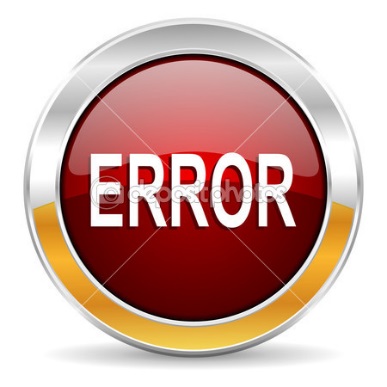 Que pasa si excedo el tope??
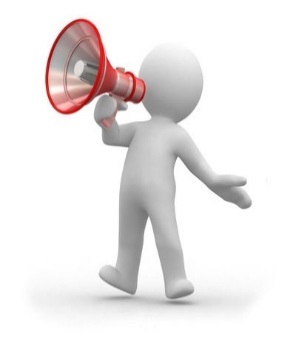 ¿Quiénes no podrán postular?
 
Aquellas entidades que al cierre del proceso de postulación mantengan rendiciones de cuenta pendientes y/o en procesos judiciales con el Gobierno Regional.  
Aquellas entidades privadas en cuyos estatutos figuren como directores y/o administradores personas que mantengan litigios pendientes con el Gobierno Regional.
Aquellas entidades cuya existencia legal se extinga en el plazo propuesto para la ejecución del proyecto.
Aquellas entidades que al momento del concurso les afecte cualquier inhabilidad legal, judicial o administrativa para contratar con el Gobierno Regional y/o sus organismos o programas dependientes.
Etapas y Plazos de postulación
¿Dónde entrego el formulario de postulación?
Anexo Nº 1
Toda la documentación indicada para las postulaciones en modo papel, deberá ser entregada en sobre cerrado e individualizado, esta información deberá ser entregado en las respectivas Oficinas de Partes habilitadas para tales efectos, según indica:
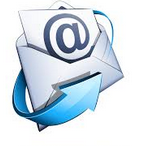 ADMISIBILIDAD
Documentación Obligatorio
Anexos Obligatorios
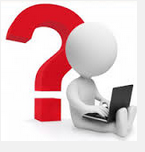 Consultas

Las consultas deben ser enviadas a los  siguientes correos electrónicos, según corresponda:
        cultura2016@goremagallanes.cl
social2016@goremagallanes.cl
deporte2016@goremagallanes.cl

Indicando nombre y teléfono del solicitante
Hasta 4 días antes de la fecha de cierre del concurso

Respuestas y aclaraciones serán publicadas en la página web www.goremagallanes.cl, link División de Desarrollo Regional.
ETAPA DE EVALUACION
Criterios:
Las iniciativas que no logren un total ponderado mínimo de 70 puntos no serán seleccionadas para su financiamiento.
Experiencia de la Organización
Requisito para evaluar:

Listado de proyectos ejecutados financiados por el FNDR u otras fuentes de financiamiento o alguna actividad realizada por la organización, acreditando con documento que respalde dicha ejecución.
MODELO DE PRESENTACIÓN
Alcance de la Iniciativa
Este criterio evalúa el alcance que tiene el desarrollo de la iniciativa tanto en la cantidad de beneficiarios, cantidad de territorios participantes y la oportunidad territorial.
Coherencia
La acción que lo vincula con el o los instrumentos de Planificación, debe indicarla en la sección “DESCRIPCION DE LA INICIATIVA” formulario modo papel y  “DESCRIPCION DEL PROYECTO” en formulario en línea (adicionalmente a la descripción de su iniciativa).
VINCULACIÓN
Programa de Gobierno Presidenta
Plan de Zonas Extremas
Política Regional de Cultura
Estrategia Regional de Desarrollo
Financiamiento Complementario
Para los Municipios y Otras Entidades Públicas
Para Instituciones Privadas sin Fines de Lucro (IPSFL)
Nombre de la Iniciativa
Para la definición del título de las iniciativas, éstas deberán contener las siguientes las características el cual deberá dar una señal clara de lo que se desea hacer.
a) Ser representativo de la naturaleza de la iniciativa.
b) Ser válido durante toda su vida Identificar a la iniciativa, por sí misma, de manera inequívoca
c) El nombre debe responder a las siguientes interrogantes: ¿Qué se va a hacer?; ¿Sobre qué se va hacer?; ¿Dónde se va hacer?
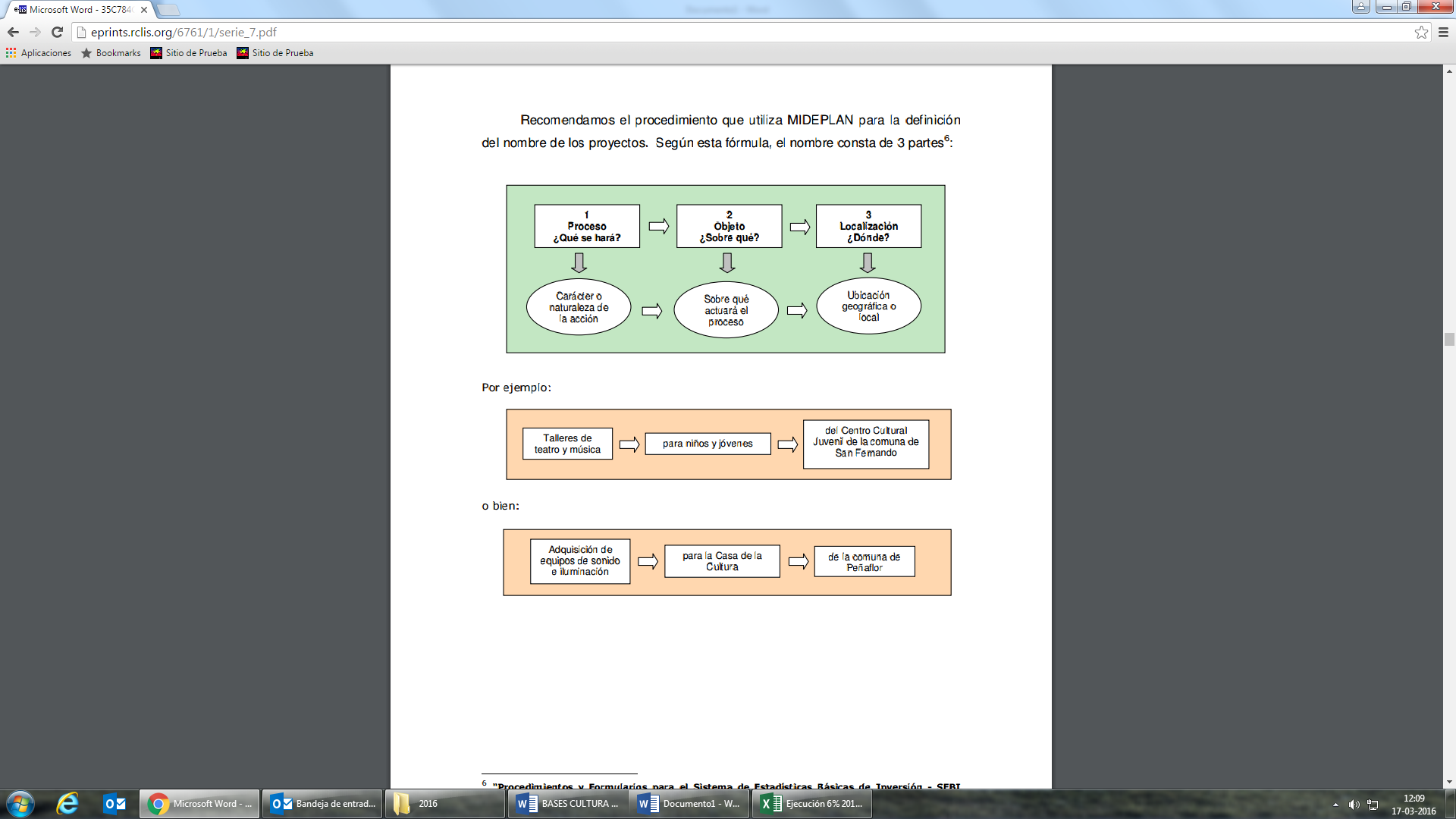 Cumplimiento de requisitos formales
“Apelación”
Para aquellas iniciativas que postulan en línea:
Levantar documentos no legibles.
Levantar un documento en una sección distinta al requerido en las bases.
 
Nota: Para aquellas Instituciones que levanten un documento en blanco al sistema, con el objetivo de avanzar en el ingreso al sistema, su iniciativa será declarada inadmisible. 
Para aquellas iniciativas que postulan en papel:
Falta de firma en cualquier Anexo, salvo en el Anexo Nº1: Formulario de Postulación, en cuyo caso será declarada inadmisible.
Falta de fotocopia del RUT de la institución y/o fotocopia de la cédula identidad del Representante Legal.
FORMULARIO DE POSTULACION
ANEXO Nº 1
Nombre de la Iniciativa 
Nombre de la Entidad Postulante
Datos de la Entidad Postulante

I. Periodo de Ejecución (plazo máximo 30 de noviembre)
II. Cronograma de Actividades (debe coincidir con el período de ejecución)
III. Resumen de Financiamiento
IV. Detalle del Financiamiento solicitado
Gastos de Personal
Gastos de Operación
Gastos de Inversión
Gastos de Difusión 
V. Breve Descripción de la Institución Postulante
VI. Descripción de la Iniciativa
VII. Metas
VIII. Objetivo General 
IX. Objetivos Específicos
X. Localización Geográfica y Cobertura – Identificación Cualitativa de los beneficiarios
XI. Resultados Esperados
XII. Perfil Curricular de quienes reciben honorarios.
XIII. Propuesta de Distribución de Bienes Residuales.
1° Para acceder al sistema, el usuario debe ingresar a www.goremagallanes.cl 2° Luego, ir a la sección “Fondos Concursables 6% FNDR 2016”, haciendo clic en el logo que dice “Cultura 2016”; “Social 2016”; “Deporte 2016”.
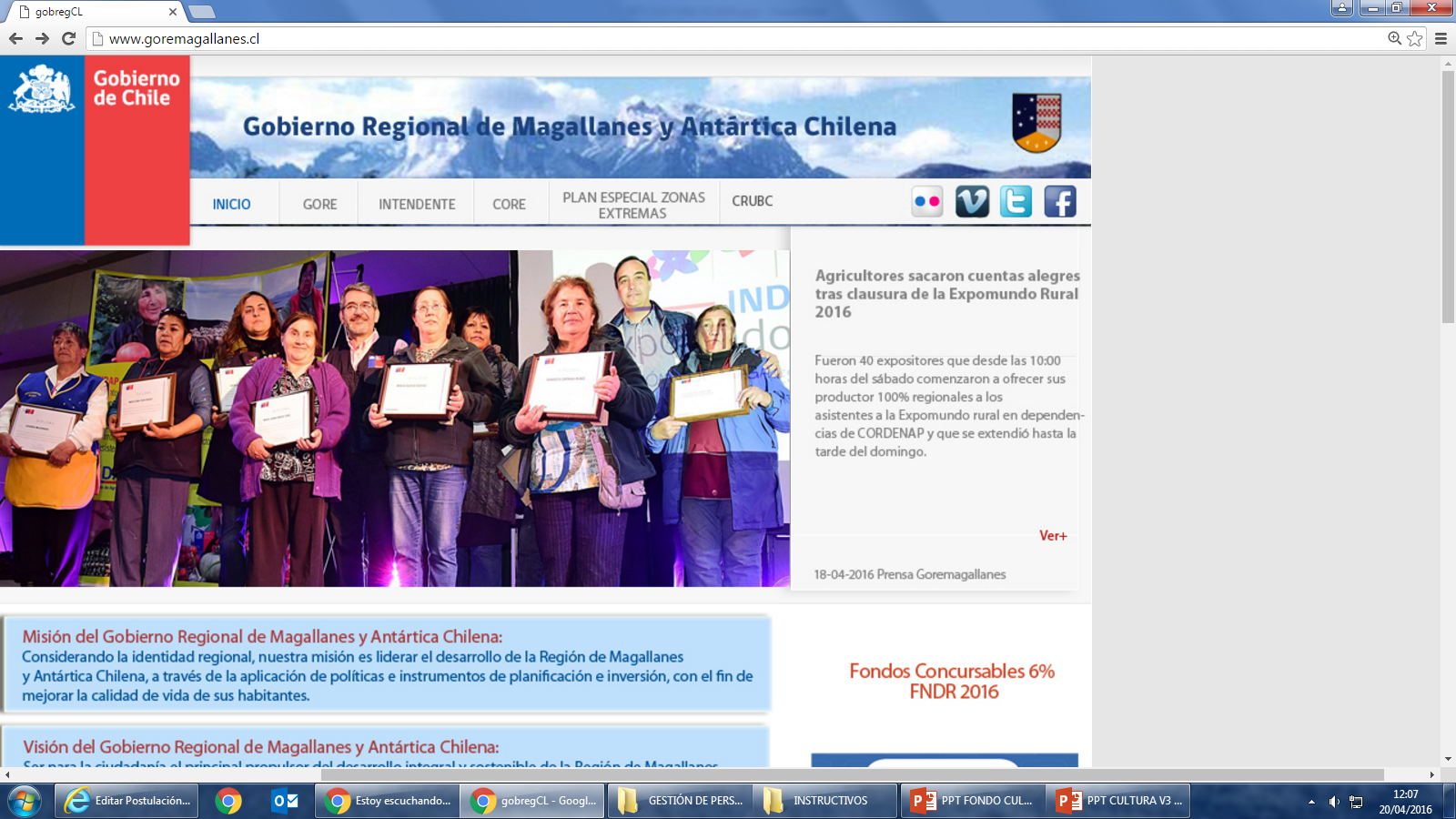 www.goremagallanes.cl
1
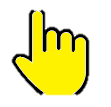 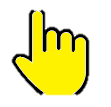 2
Fondo Concursables 6% FNDR 2016
3° Registro usuario.
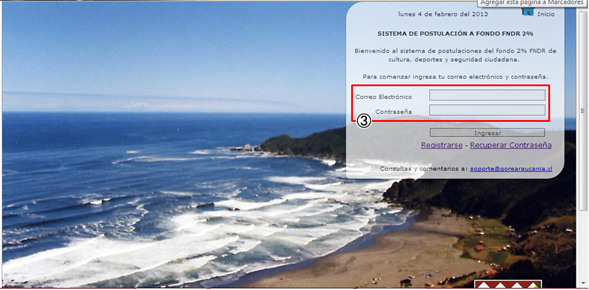 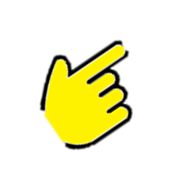 3
4° Finalmente, obtiene acceso al menú de funcionalidades.
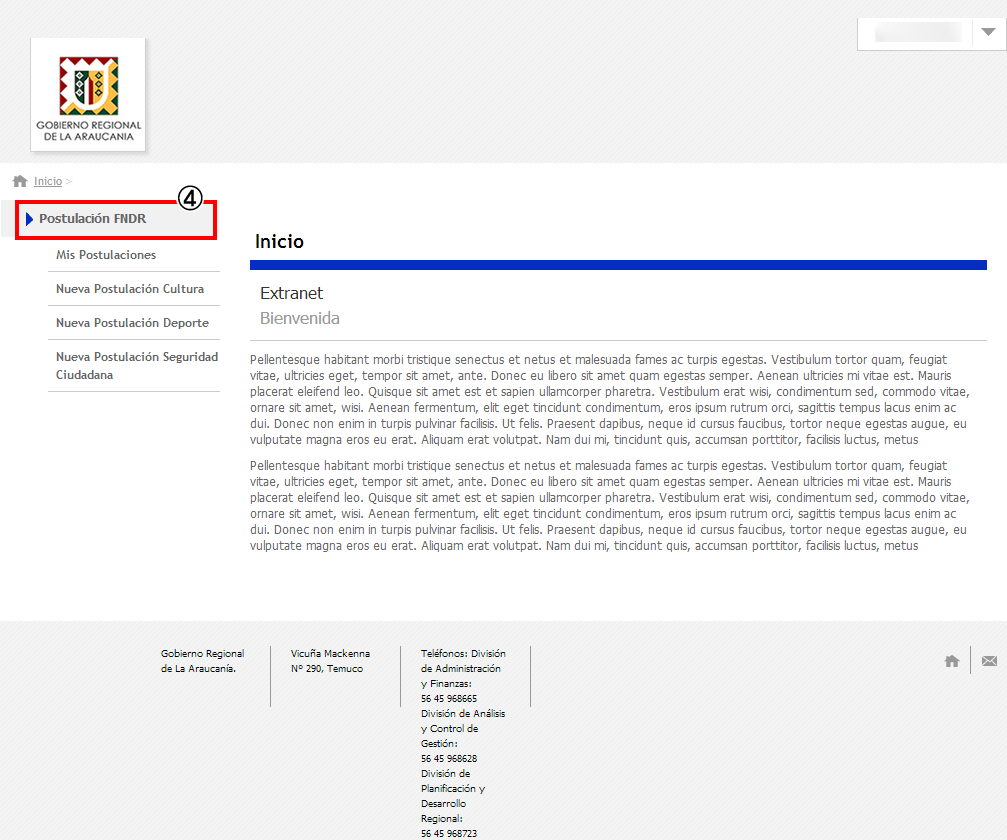 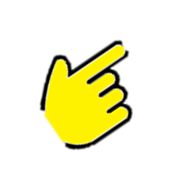 4
5º Para crear una nueva Postulación, debemos ir al menú lateral izquierdo y hacer clic donde dice “Nueva Postulación Cultura”, “Nueva Postulación Deporte” o “Nueva Postulación Social”, según sea el fondo al cual desea postular su proyecto.
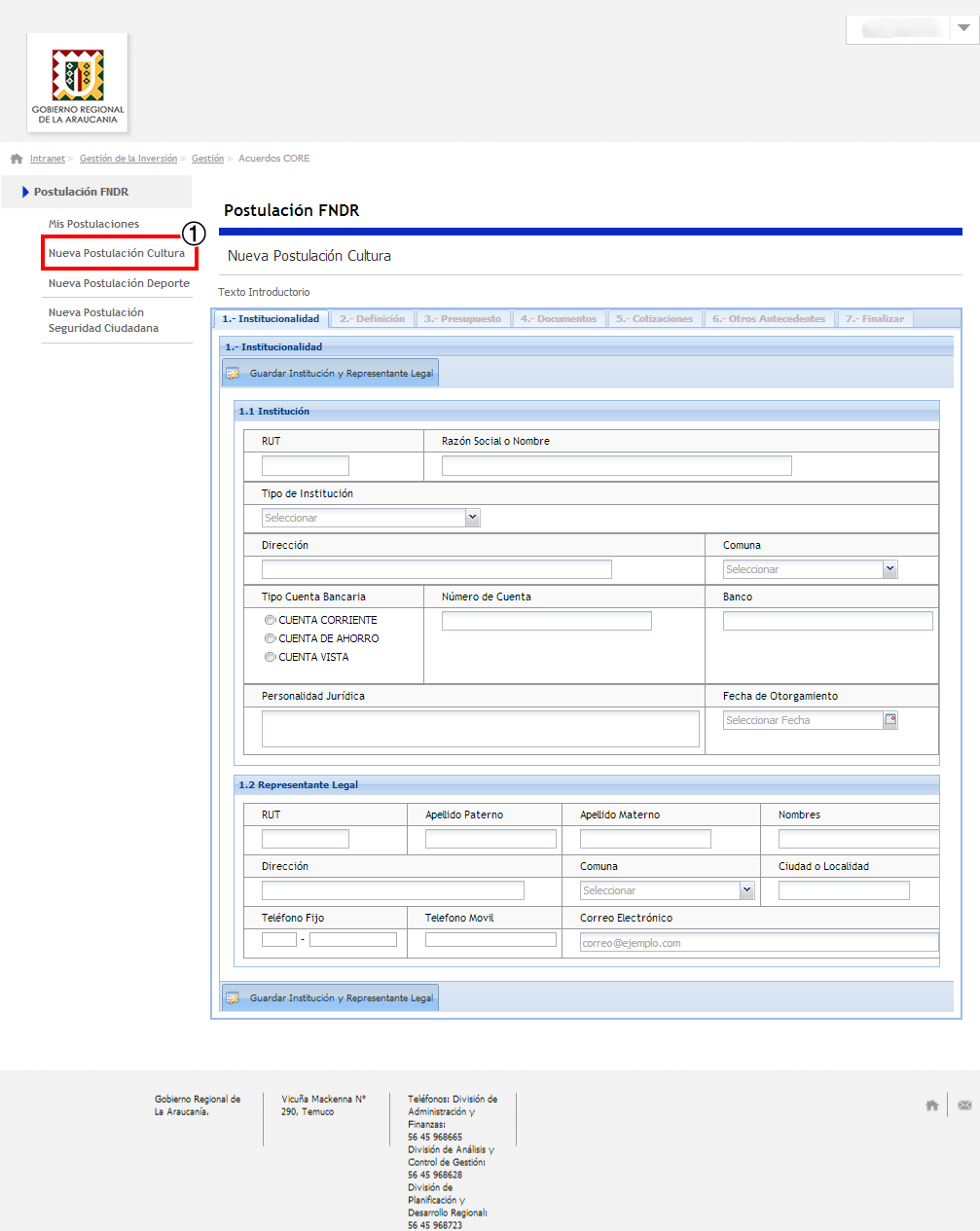 5
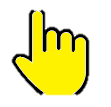 6º Luego, observamos que la pantalla se divide en 7 pestañas superiores.
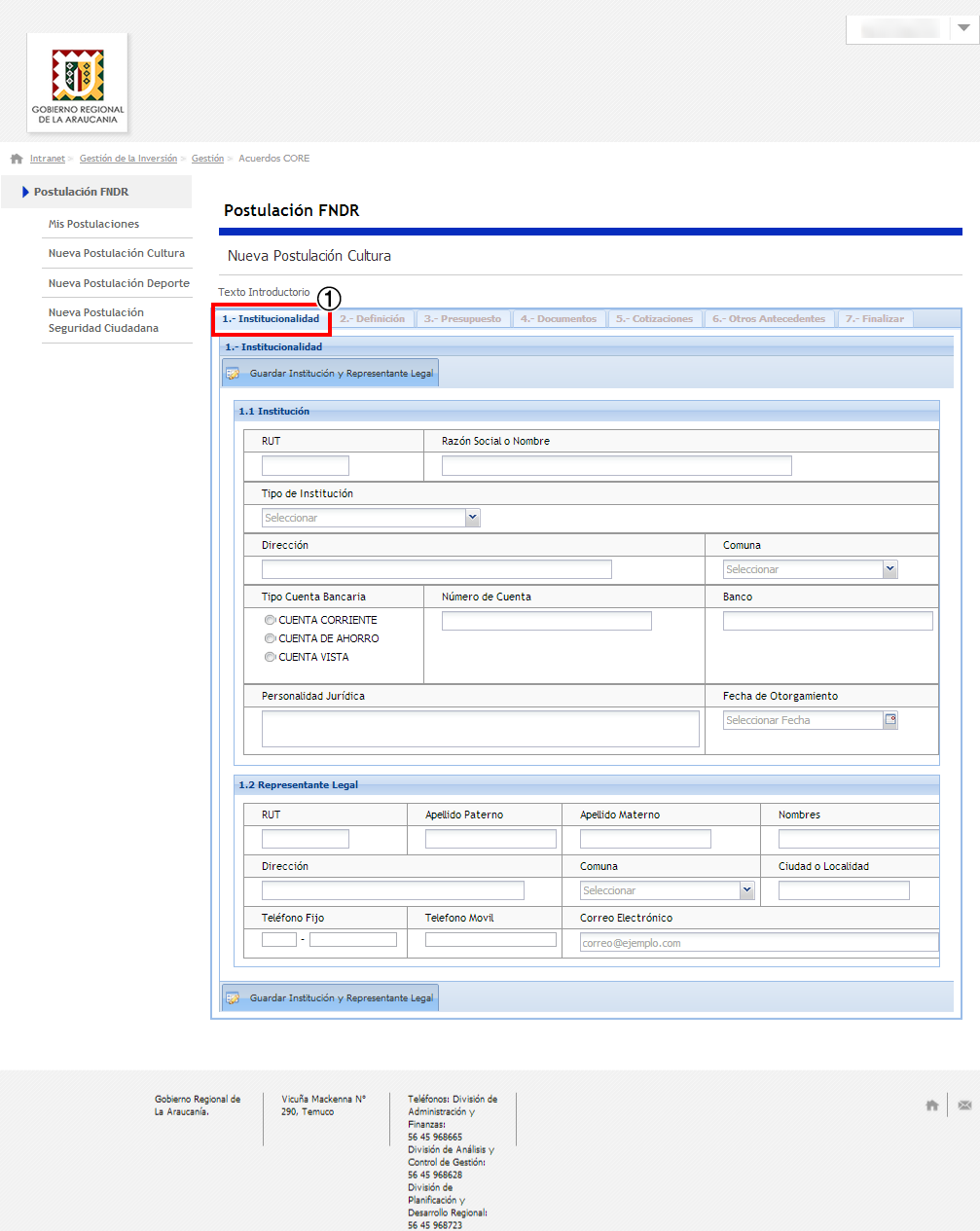 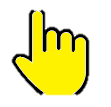 6
PESTAÑA Nº 1: INSTITUCIONALIDAD.
Debemos recordar que, si no se completa esta pestaña no tendrá acceso al resto de las pestañas, por lo que cada uno de los datos solicitados en la Pestaña 1, son obligatorios.
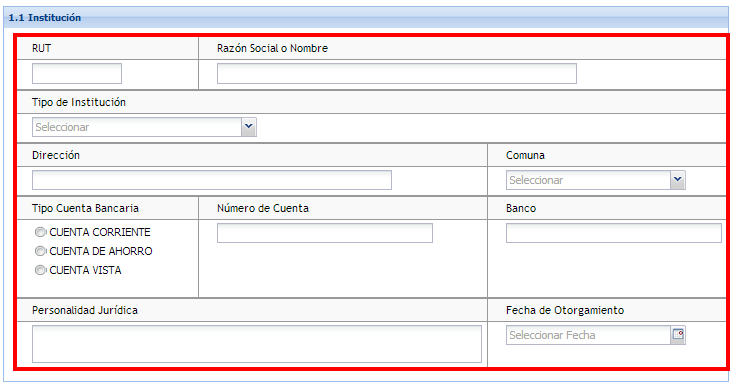 Debemos completar cada uno de los datos solicitados sobre la Institución.
PESTAÑA Nº 1: INSTITUCIONALIDAD.
Posteriormente, encontramos una segunda sección, en donde nos solicita ingresar los datos del Representante Legal, al igual que la tabla anterior, los campos solicitados son obligatorios para continuar con el formulario.
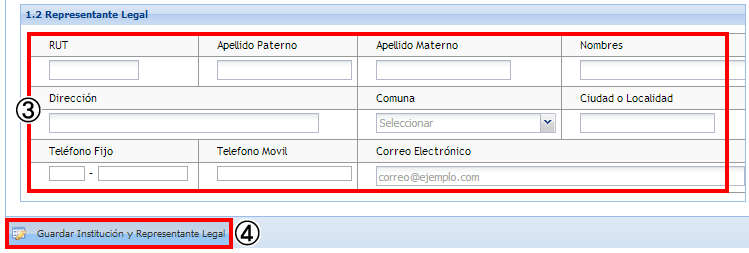 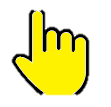 PESTAÑA Nº 2: DEFINICIÓN.
El usuario debe describir según los datos solicitados, de que se trata el proyecto a postular. Entre los datos solicitados se encuentra el Objetivo General, los Objetivos Específicos, etc.
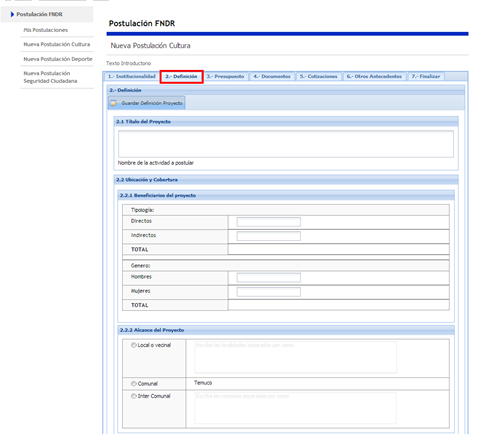 PESTAÑA Nº 2: DEFINICIÓN.
A continuación, se pide ingresar “Título del Proyecto” y la “Ubicación y Cobertura”, en donde ésta última se subdivide en dos secciones que son: “Beneficiarios del Proyecto”, aquí debemos indicar la cantidad de hombres y mujeres que serán parte del Proyecto; y la sección “Alcance del Proyecto”. Cada uno de estos campos no son obligatorios para continuar el desarrollo de la pestaña, pero si para poder realizar la Postulación.
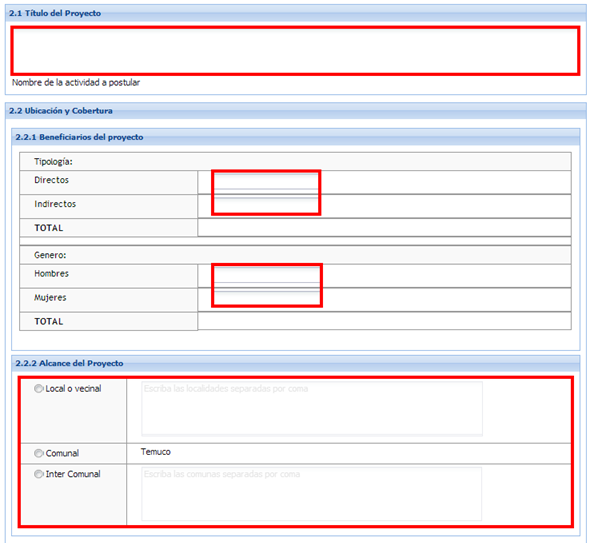 PESTAÑA Nº 2: DEFINICIÓN.
Continuamos con el ingreso del “Objetivo General”, “Objetivos Específicos”, “Descripción del Proyecto” e “Infraestructura o Equipamiento Disponible”, en donde son sólo campos de texto, no obligatorios para la continuidad de la pestaña, pero si para poder realizar la Postulación.
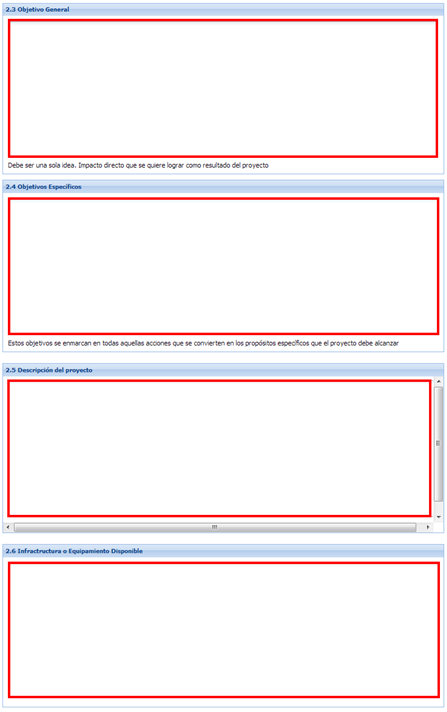 Objetivo General
Objetivos Específicos
Descripción del Proyecto
Infraestructura disponible
PESTAÑA Nº 2: DEFINICIÓN.
Ahora, debemos completar el “Cronograma de Actividades (Carta Gantt)”, se comienza haciendo clic en el botón “Agregar Actividad”
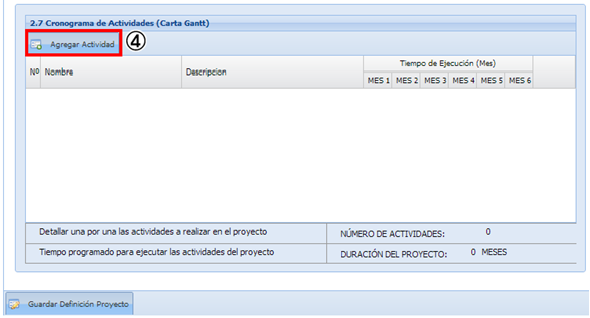 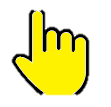 1
PESTAÑA Nº 2: DEFINICIÓN.
Se desplegarán los campos, Nombre y Descripción, en el primero debemos completar con el nombre de la Actividad a realizar, luego una breve descripción de dicha actividad, para finalizar indicando el tiempo de ejecución, en donde se debe hacer clic en el cuadro correspondiente a los meses de ejecución.
Si queremos agregar otra actividad, repetimos el paso Nº1 y Nº2
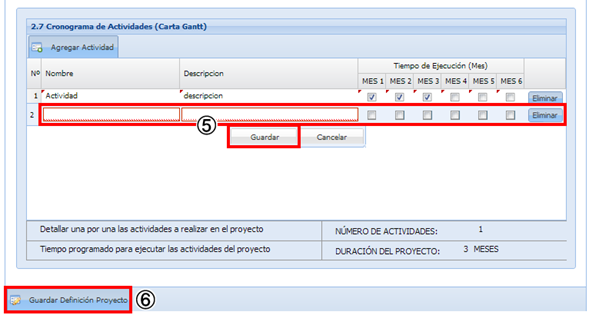 2
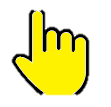 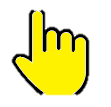 PESTAÑA Nº 3: PRESUPUESTO.
Para comenzar a generar datos del Presupuesto, vamos a completar los datos solicitados en esta pestaña, que no son completamente obligatorios para guardar la pestaña, pero si para la Postulación.
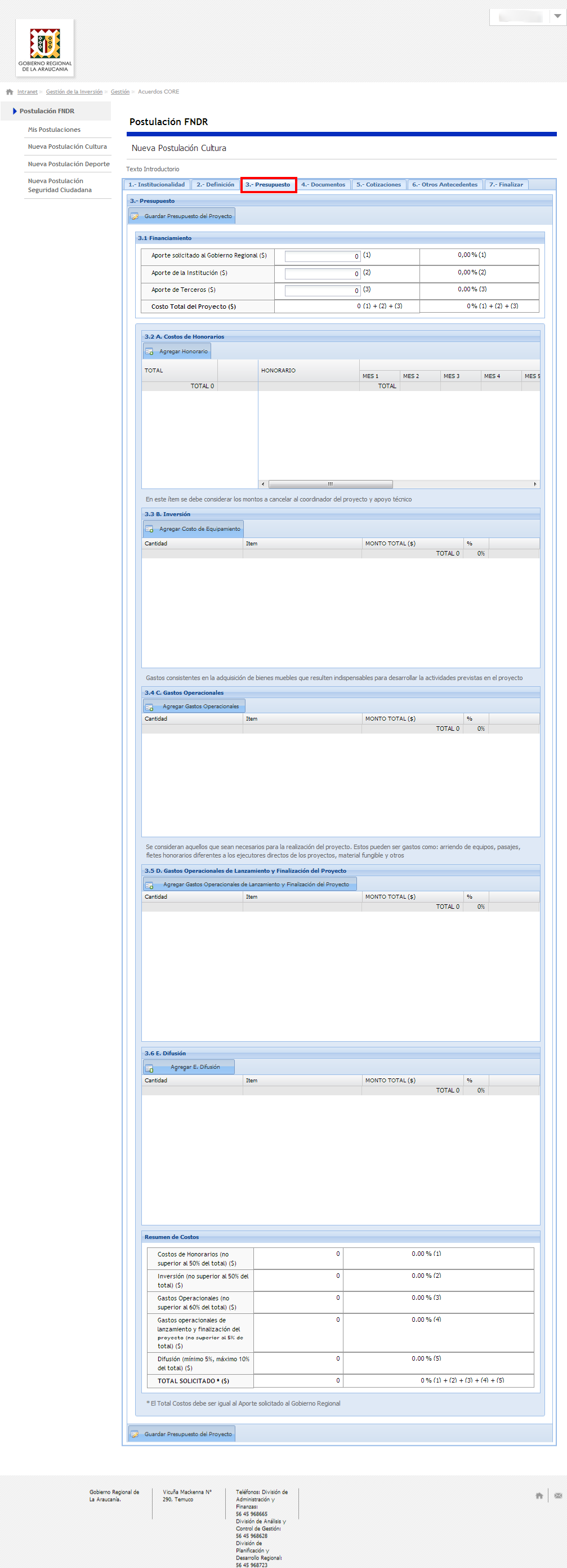 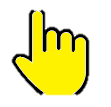 PESTAÑA Nº 3: PRESUPUESTO.
Lo primero que debemos detallar es el “Financiamiento” en donde, debemos ingresar números los montos asociados a cada ítem. 
Luego, tenemos “Costos de Honorarios”. Para agregar un Honorario, debemos hacer clic en el botón “Agregar Honorario”.
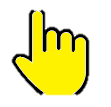 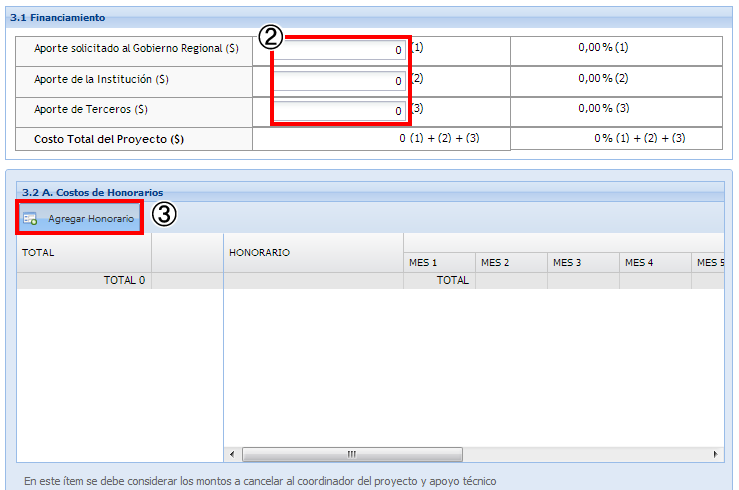 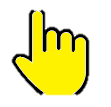 1
PESTAÑA Nº 3: PRESUPUESTO.
Se desplegará el campo “Honorario”, en donde se ingresa el nombre de éste, Luego, se ingresa la cantidad de gasto del honorario, para terminar el ingreso de datos, hacemos clic en el botón Guardar. Sino, simplemente en Cancelar.
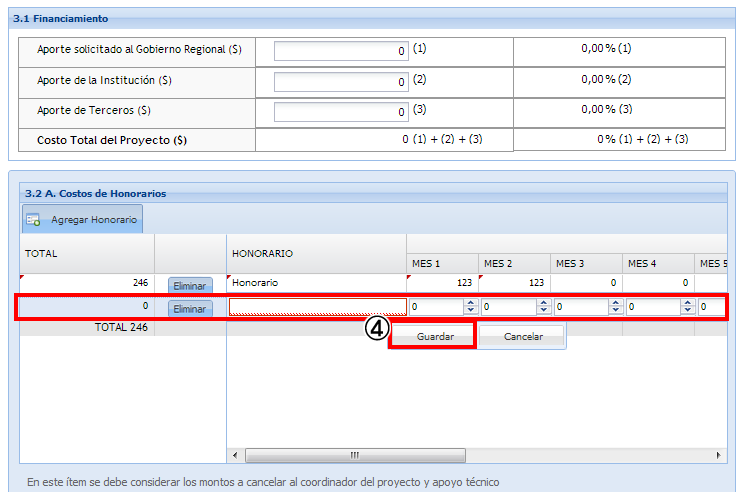 Si queremos agregar más de un honorario, repetimos el paso Nº1 y Nº2
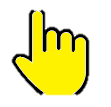 2
PESTAÑA Nº 3: PRESUPUESTO.
En la tabla “Inversión”, que tiene un comportamiento semejante a la anterior, debemos hacer clic en el botón “Agregar Costo de Equipamiento”
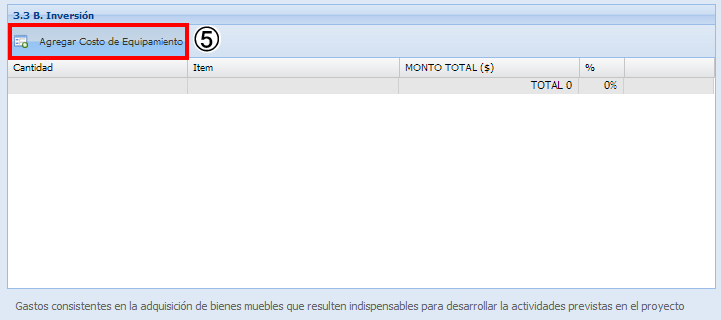 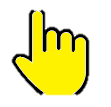 PESTAÑA Nº 3: PRESUPUESTO.
Ahora aparece el campo “Ítem”, donde se debe ingresa el nombre de lo invertido, luego la “Cantidad” de dicho ítem, para terminar ingresando el “Monto Total”. 
Para finalizar, hacemos clic en el botón Guardar.
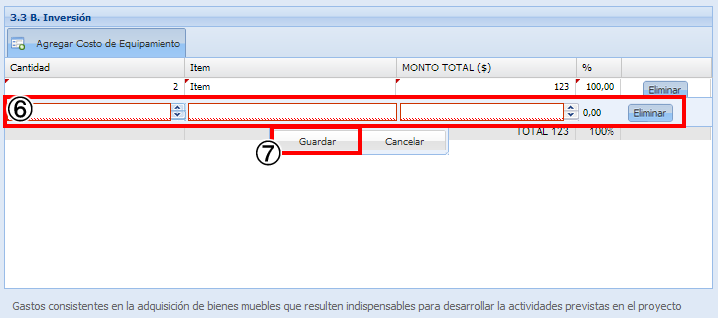 Las siguientes tablas: “Gastos Operacionales”, “Gastos Operaciones de Lanzamiento y Finalización del Proyecto” y “Difusión”; son completadas de la misma forma.
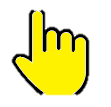 PESTAÑA Nº 3: PRESUPUESTO.
Para finalizar, se encuentra una tabla resumen de Costos, la cual no permite edición y es informativa respecto a los costos agregados al Proyecto. La tabla también nos indica si existe algún valor excedido de los porcentajes indicados, marcando una línea roja en el valor con problema.
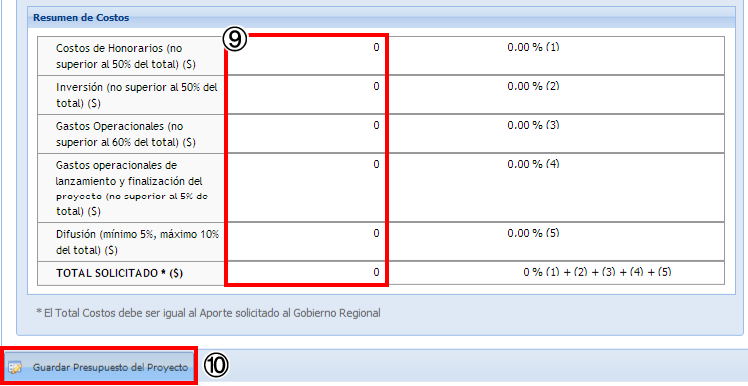 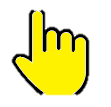 PESTAÑA Nº 4: DOCUMENTOS.
Aquí, según el tipo de Institución seleccionada, se genera una lista de documentos a ingresar. (Si la Institución es Pública o Privada sin fines de Lucro). Hay que considerar el tipo de archivo permitido, éstos son: DOC, DOCX, PDF, JPG, PNG, RAR, ZIP; de un tamaño máximo de 5 MB.
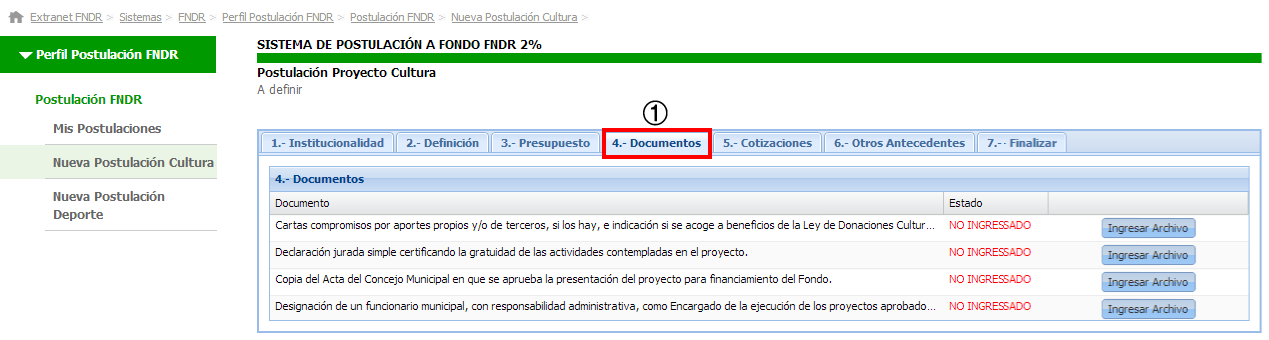 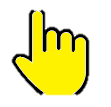 PESTAÑA Nº 4: DOCUMENTOS.
Para agregar el documento solicitado, hacemos clic en el botón

Va a aparecer una ventana en que hacemos clic en el botón Examinar, para buscar el documento solicitado en el equipo, hecho esto, hacemos clic en el botón Ingresar Archivo.
Ingresar Archivo
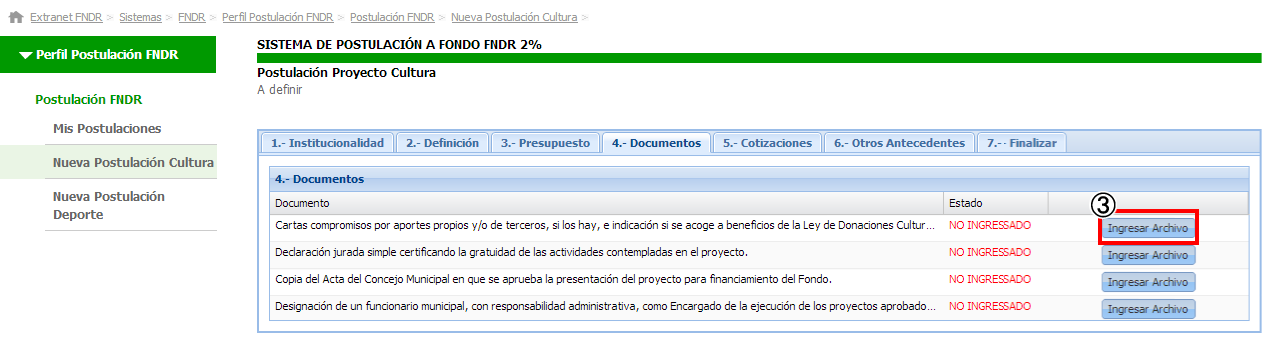 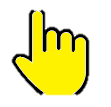 PESTAÑA Nº 4: DOCUMENTOS.
Cuando ya están los documentos ingresados, la columna Opciones presenta dos opciones, Descargar y Eliminar. (En donde Descargar, permite descargar el documento para su revisión; y Eliminar permite borrar el documento ingresado).
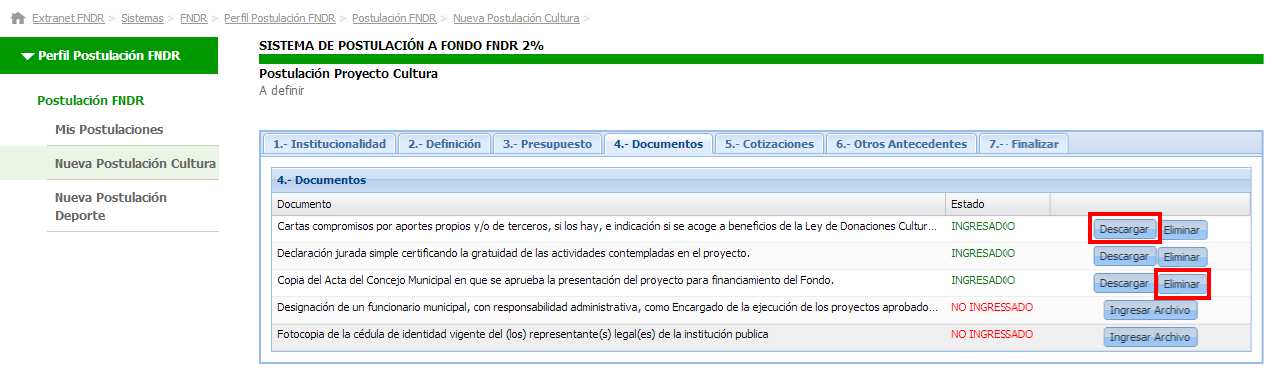 PESTAÑA Nº 5: COTIZACIONES.
Para acceder a esta pestaña, debemos hacer clic en el menú superior en la pestaña Nº 5.
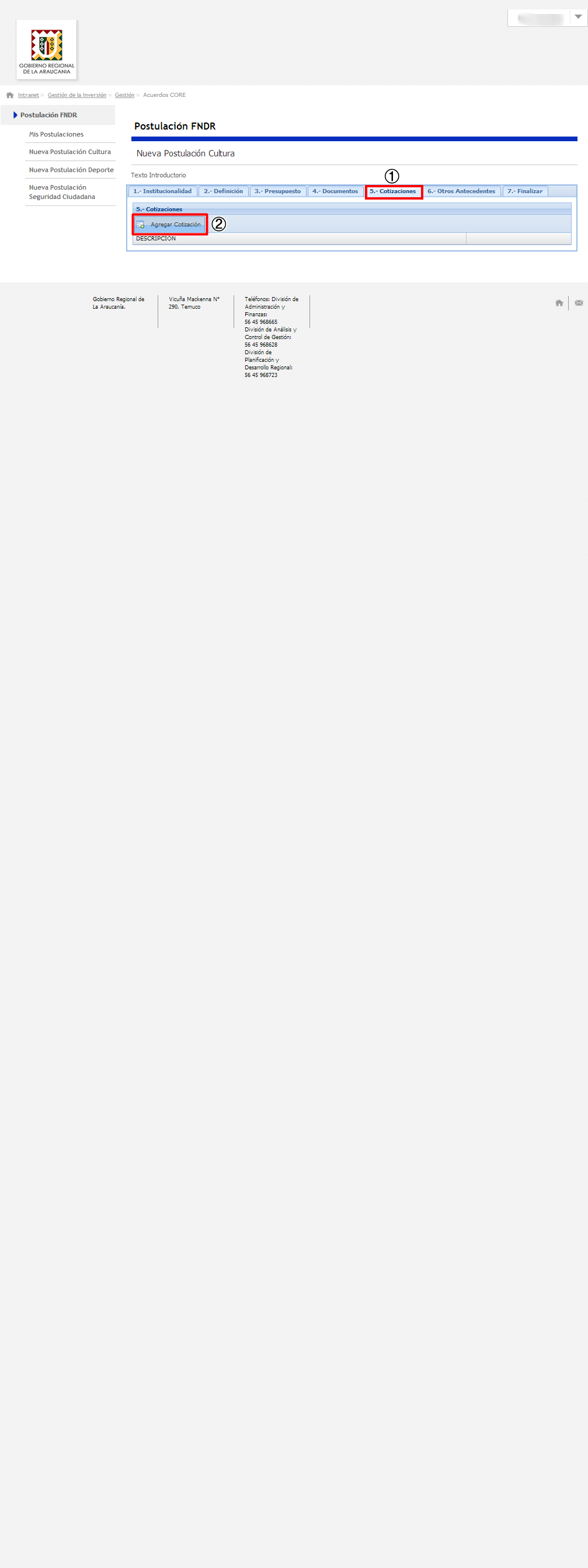 Sólo para las Instituciones sin fines de lucro que contemplen gastos de inversión.
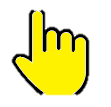 1
PESTAÑA Nº 5: COTIZACIONES.
Para agregar una Cotización, hacemos clic en el botón “Agregar Cotización” como se muestra en el paso 21. Se desplegará una ventana PopUp donde debemos ingresar una “Descripción”, luego hacemos clic en “Examinar” para buscar el documento en el equipo y finalmente seleccionamos el archivo a adjuntar.
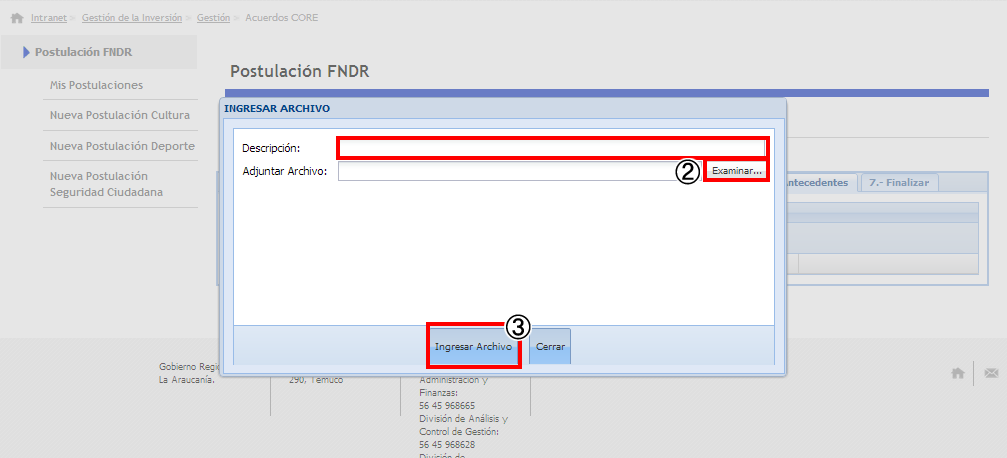 Finalizamos haciendo clic en Ingresar Archivo. Si queremos agregar más cotizaciones, debemos repetir el paso Nº 1 y Nº2, sino, hacemos clic en Cerrar.
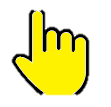 2
PESTAÑA Nº 5: COTIZACIONES.
Luego de adjuntar los archivos, se muestra una tabla con las cotizaciones agregadas, y una columna Opciones, donde encontramos los botones DESCARGAR, que permiten descargar el archivo guardado, y el botón ELIMINAR, si queremos reemplazar por otro archivo.
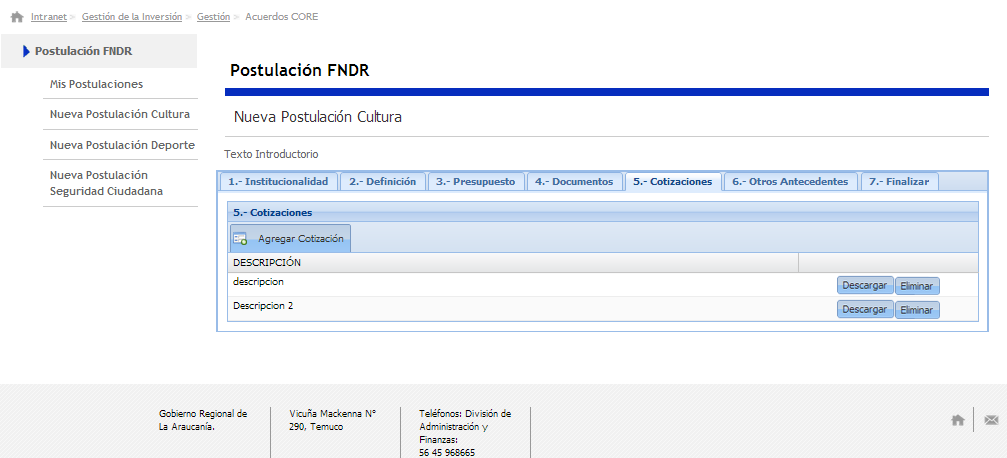 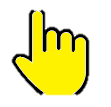 PESTAÑA Nº 6: DOCUMENTOS.
Para acceder a esta pestaña, hacemos clic en la pestaña N° 6 del menú superior.
Para agregar Otros Antecedentes, hacemos clic en el botón “Agregar Antecedente”.
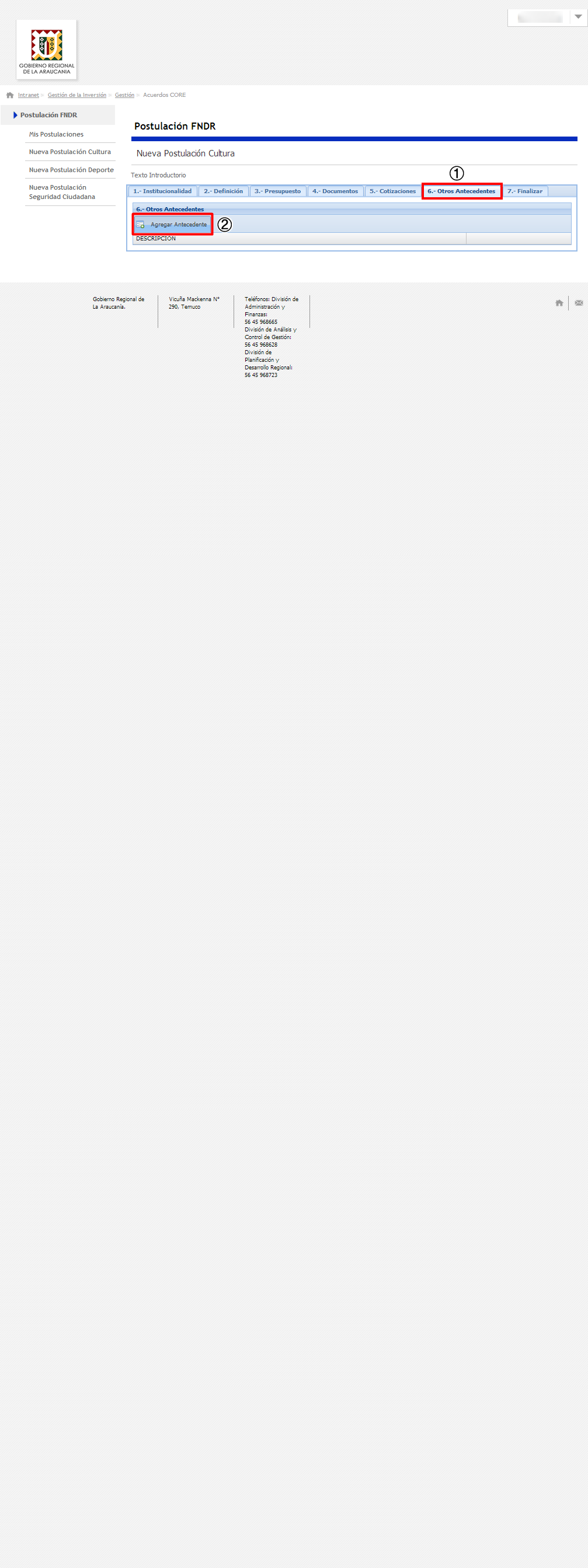 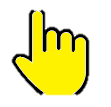 PESTAÑA Nº 7: FINALIZAR.
Para acceder a esta pestaña, hacemos clic en el menú superior en la pestaña N° 7.
Aquí encontramos los íconos        y           donde el primero quiere decir que ese punto de la pestaña está completo. En cambio, si es la equis, hacemos clic en ella y nos redirige al punto faltante, éste se edita y se guarda en el botón necesario de cada pestaña.
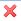 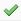 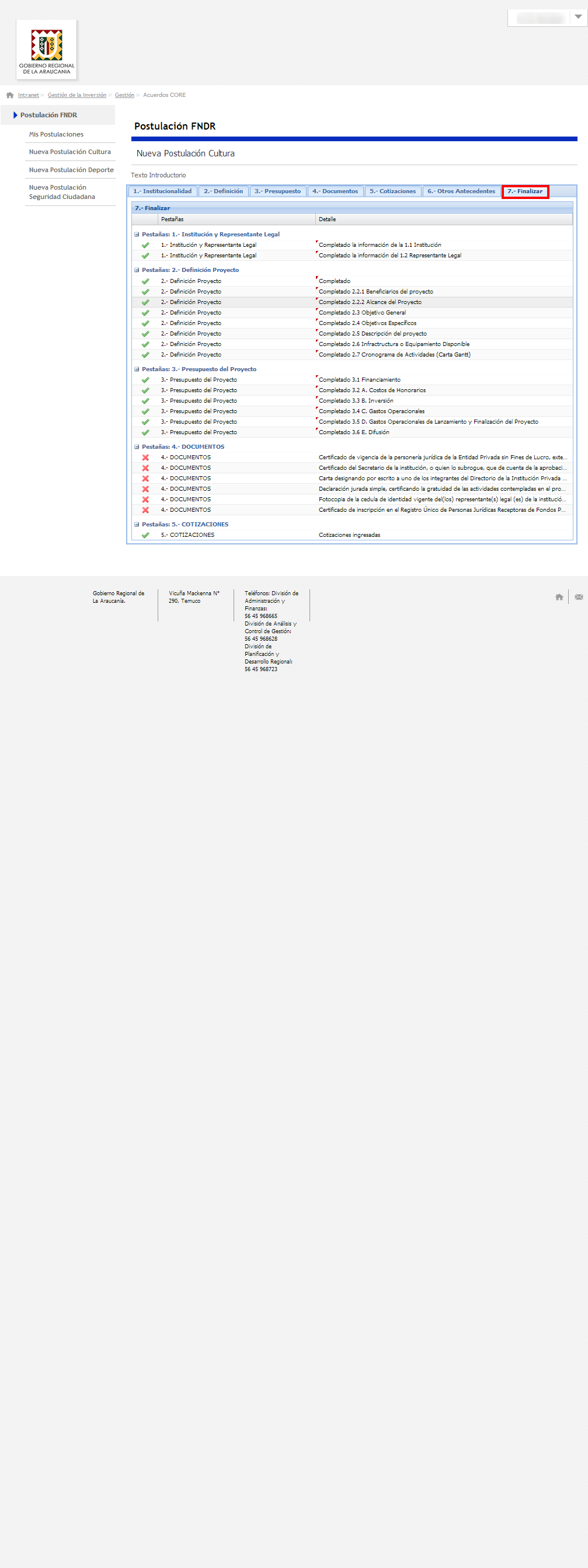 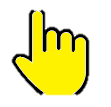 CERTIFICADO DE POSTULACIÓN
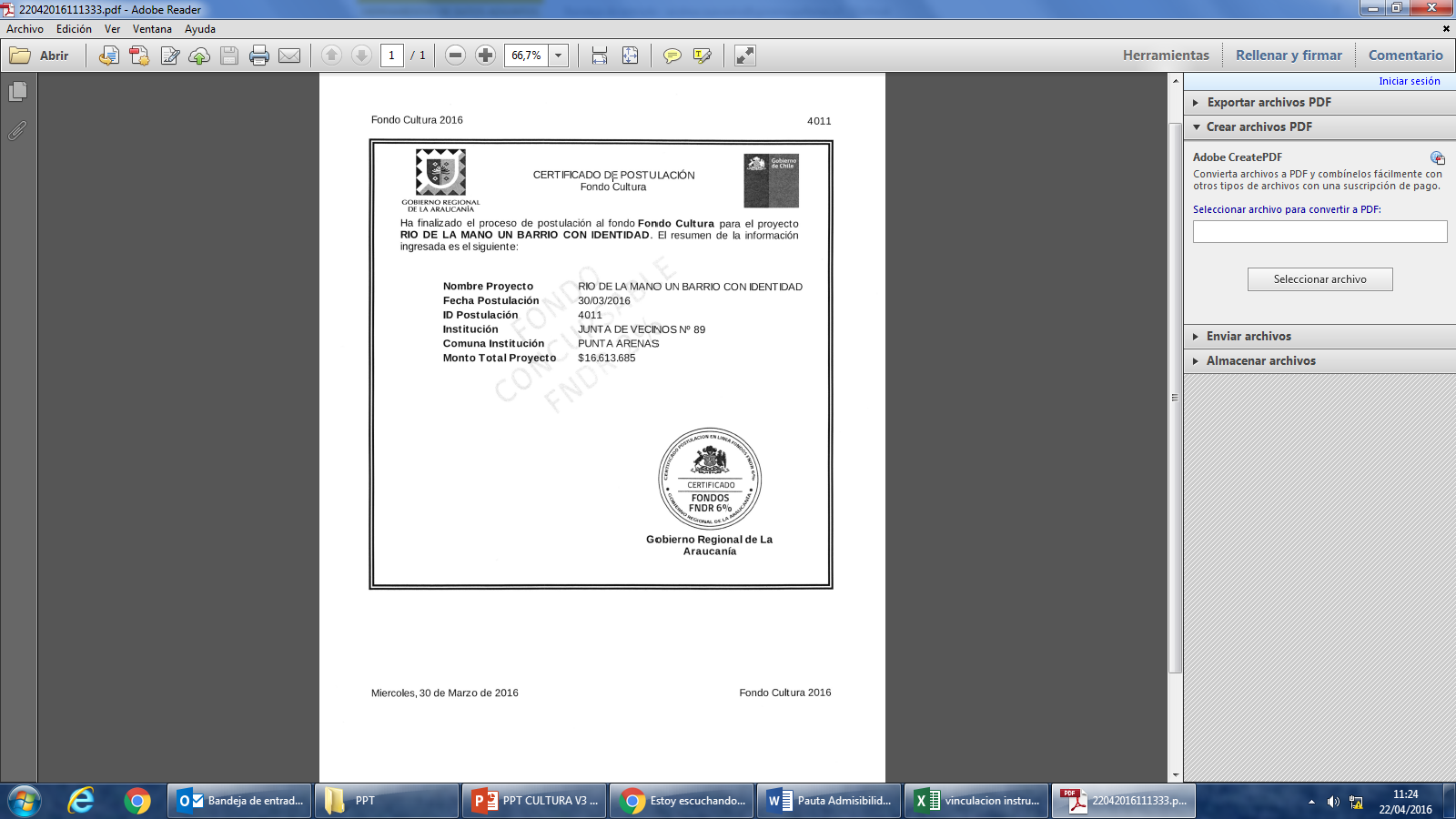 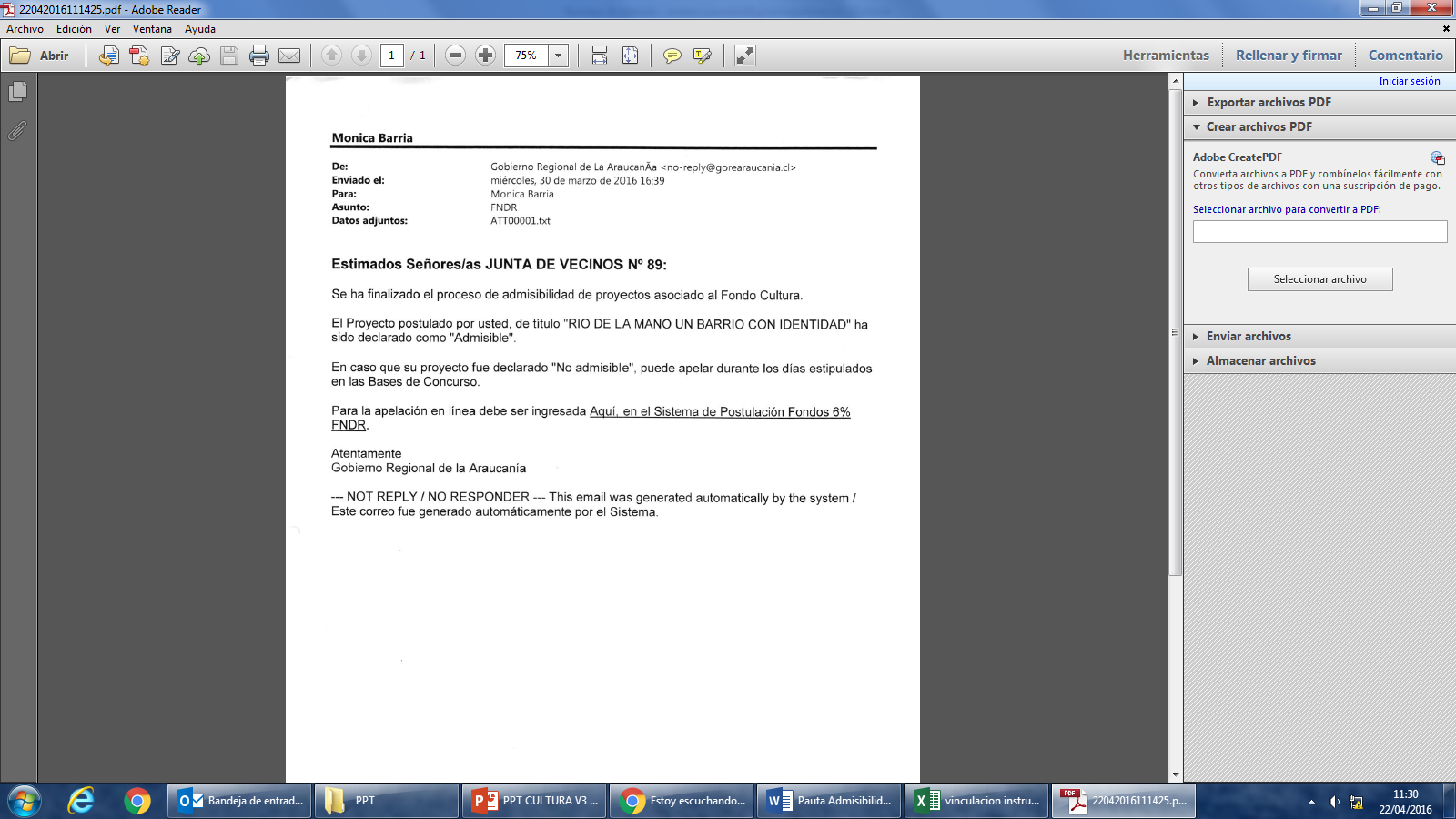